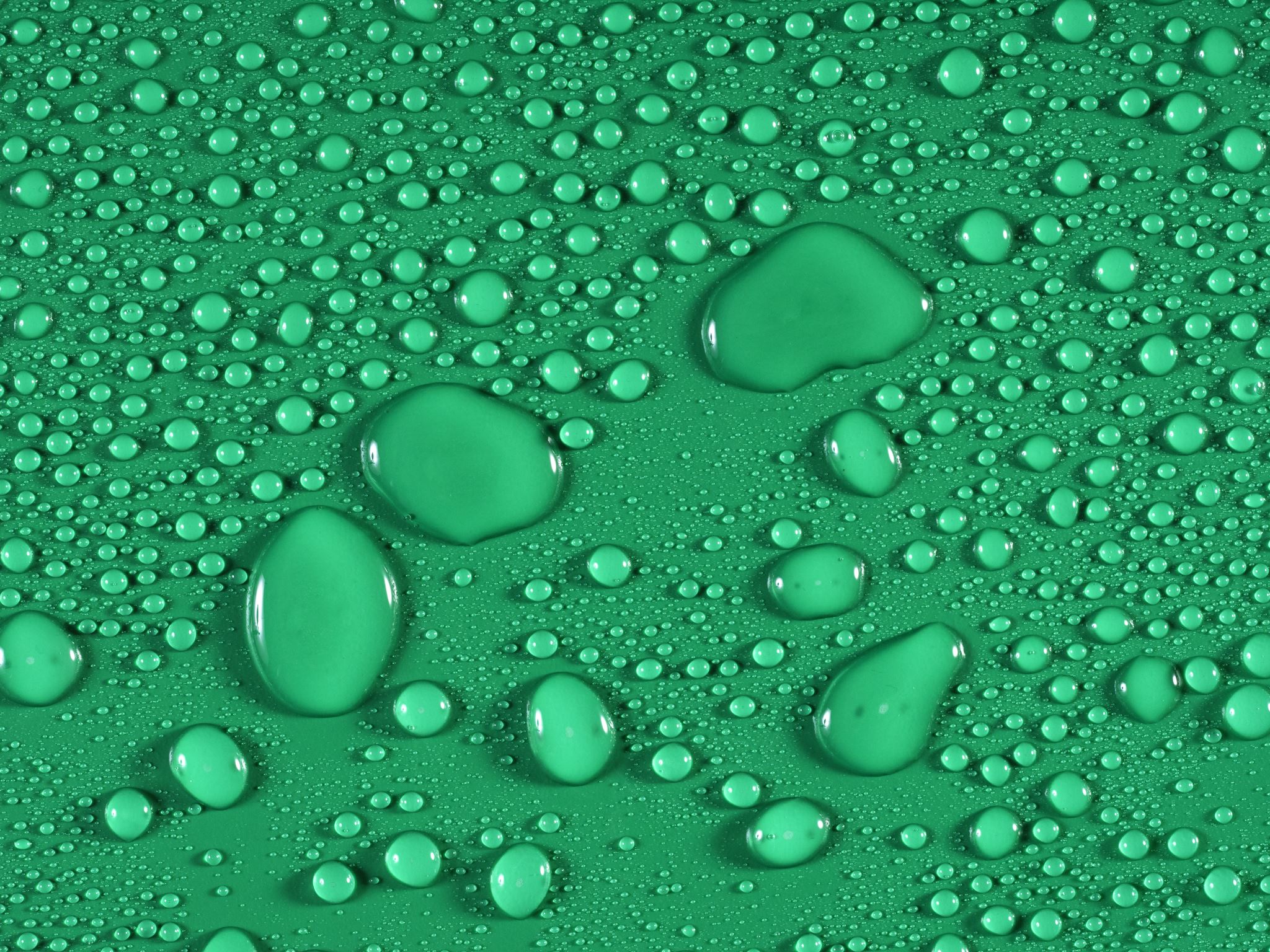 中国菜
有什么讲究？
四大中国菜
特别的中国菜
色：颜色好看
香：有香味的菜是最好的菜
味：味道，用美味的食物做饭
意：食物有好的意思：钱，学习好。
养：大家都喜欢吃养身的菜。对身体有好处。
味道
用餐礼lǐ仪yí
等老年人、客人先坐下来，老年人、客人先吃菜，先喝酒。然后大家再吃。
不可以用筷子打架。筷子不可以这样 I I，因为这是给死人的饭。
中国人平常用圆桌吃饭。
菜放在桌子中间，大家一起吃。